Pooled analysis of DAPA-HF and DELIVER
Purpose: Pooled analysis of DELIVER and DAPA-HF trials to examine the effect of dapagliflozin 10 mg once daily versus placebo on key clinical outcomes.

Trial Design: Pooled dataset analysis of 11,007 individuals (from DAPA-HF and DELIVER trials) with heart failure across the entire ejection fraction spectrum. 
Primary Endpoints: Pre-specified Hierarchal analysis of 1) cardiovascular death, 2) all cause mortality, 3) total HF hospitalizations, and 4) MACE (cardiovascular death, myocardial infarction, and stroke).
Other Endpoints: To analyze if the effect of dapagliflozin differed by ejection faction: Interaction of dapagliflozin across the range of LVEF.
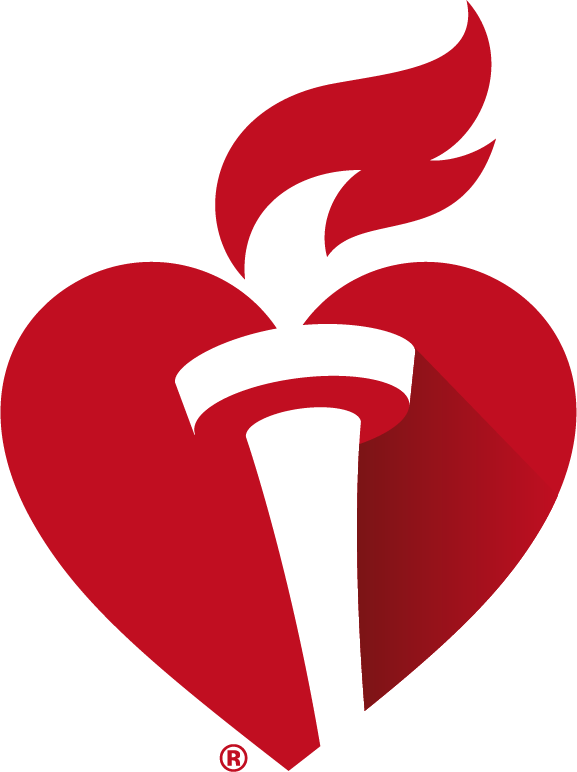 Results reflect the data available at the time of presentation.
Presented by: Pardeep Jhund, BSC MedSci (Hons), MBChB, Msc for the 
DELIVER+DAPA HF Investigators
© 2022, American Heart Association. All rights reserved